PHY 712 Electrodynamics
9-9:50 AM  Olin 103

Plan for Lecture 20:
Chap. 8 in Jackson – Wave Guides
TEM, TE, and TM modes
Justification for boundary conditions; behavior of waves near conducting surfaces
02/27/2017
PHY 712  Spring 2017 -- Lecture 20
1
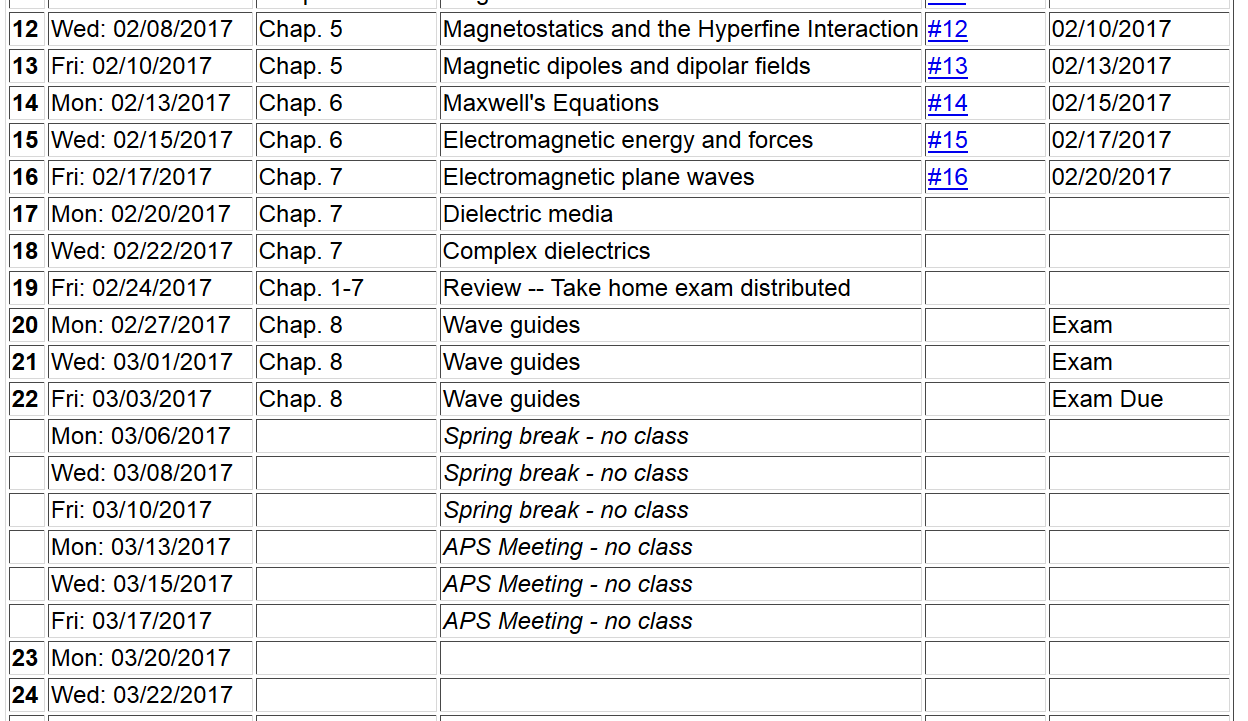 02/27/2017
PHY 712  Spring 2017 -- Lecture 20
2
Maxwell’s equations
02/27/2017
PHY 712  Spring 2017 -- Lecture 20
3
Analysis of Maxwell’s equations without sources  -- continued:
02/27/2017
PHY 712  Spring 2017 -- Lecture 20
4
Analysis of Maxwell’s equations without sources  -- continued:
    Both E and B fields are solutions to a wave equation:
02/27/2017
PHY 712  Spring 2017 -- Lecture 20
5
Analysis of Maxwell’s equations without sources  -- continued:
Note:  e, m, n, k can all be complex; for the moment we will assume that they are all real (no dissipation).
02/27/2017
PHY 712  Spring 2017 -- Lecture 20
6
Analysis of Maxwell’s equations without sources  -- continued:
E0
B0
k
02/27/2017
PHY 712  Spring 2017 -- Lecture 20
7
Transverse electric and magnetic waves  (TEM)
TEM modes describe electromagnetic waves in lossless media and vacuum
E0
B0
k
02/27/2017
PHY 712  Spring 2017 -- Lecture 20
8
In the vicinity of ideal conducting media, the electromagnetic response is affected.
H0
02/27/2017
PHY 712  Spring 2017 -- Lecture 20
9
Wave guides
Coaxial cable
   TEM modes
Simple optical pipe
   TE or TM modes
Waveguide terminology
TEM:  transverse electric and magnetic (both E and H fields are perpendicular to wave propagation direction)
TM: transverse magnetic (H field is perpendicular to wave propagation direction)
TE: transverse electric (E field is perpendicular to wave propagation direction)
02/27/2017
PHY 712  Spring 2017 -- Lecture 20
10
Wave guides
Top view:
z
m e
Inside medium, m e assumed to be real
a
b
Coaxial cable
   TEM modes
(following problem 8.2 in Jackson’s text)
02/27/2017
PHY 712  Spring 2017 -- Lecture 20
11
Electromagnetic waves in a coaxial cable -- continued
Top view:
m e
a
r
f
b
02/27/2017
PHY 712  Spring 2017 -- Lecture 20
12
Electromagnetic waves in a coaxial cable -- continued
Top view:
m e
a
r
f
b
02/27/2017
PHY 712  Spring 2017 -- Lecture 20
13